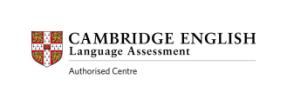 Cambridge English Exams Independent and Objective Assessment
Cambridge University
Основан в 1209 – один из самых влиятельных университетов,

31 колледж и 150 институтов
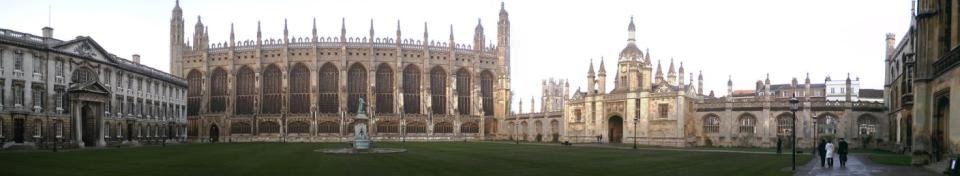 Cambridge English Language Assessment
Департамент экзаменов по английскому языку Кембриджского университета
Экзамены на знание английского языка – с 1913 года 
Более 4 млн. сдающих по всему миру
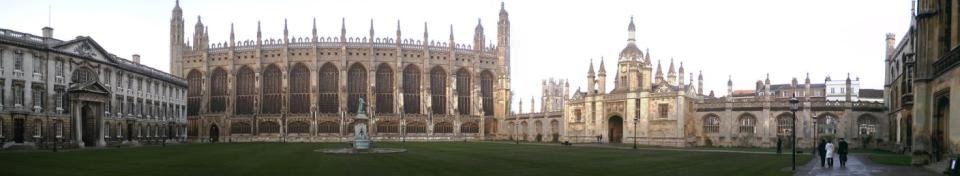 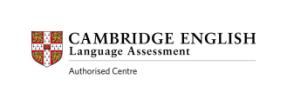 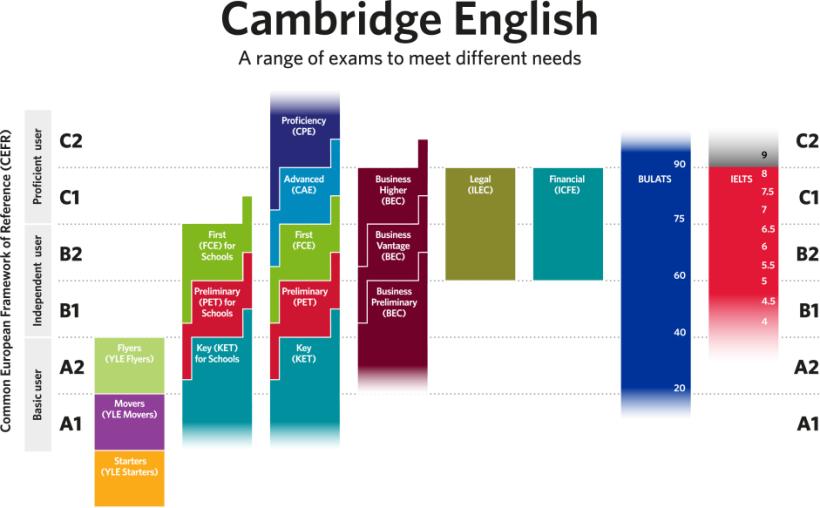 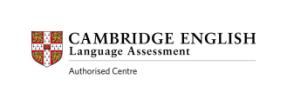 What makes a good language test?
tests all four skills
has positive washback effect
easy to integrate into curriculum
widely recognized
motivating
relates to real life
FAIR and USEFUL
CEFR Levels
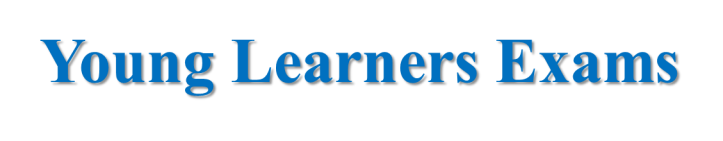 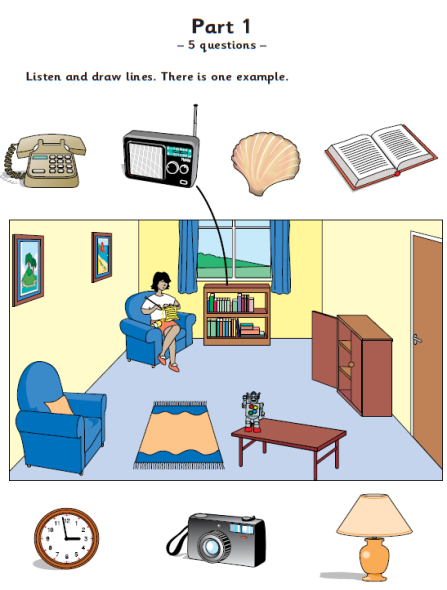 Аудирование 
состоит из 4 частей 
и длится 20 минут.
Все тексты 
проигрываются дважды.
Starters listening
Пример задания 1:
Прочертить линию 
от названного предмета 
к его расположению 
на картинке
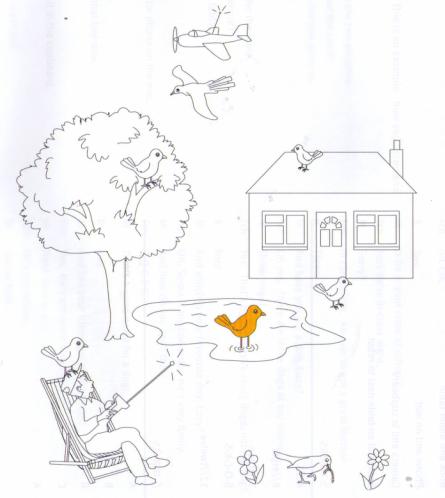 Starters listening
Пример задания 5:

Найти предмет 
и раскрасить в соответствующий цвет
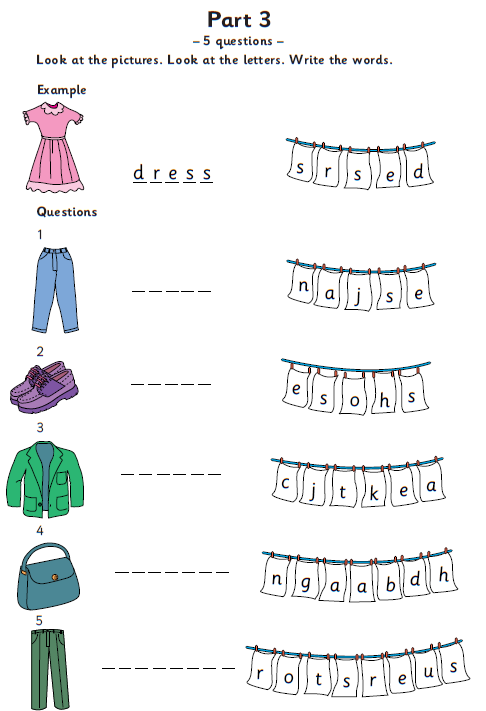 Starters Reading and Writing
Пример задания 3:

Составить правильное 
слово из букв
Тест на разговорную речь длится от 3 до 5 минут 
и идет один на один (экзаменатор-ребенок)
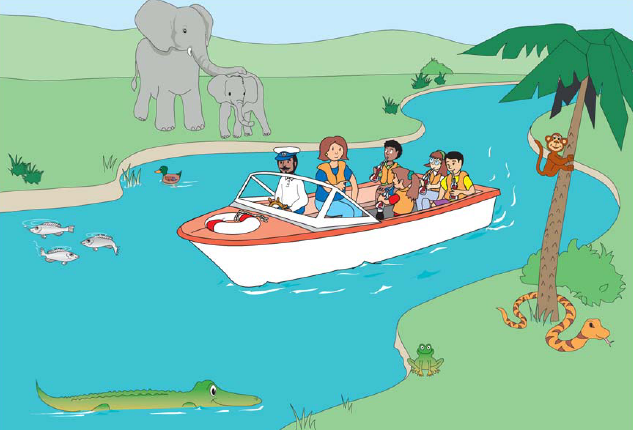 Starters 
Speaking

Пример 
задания
[Speaker Notes: Show slide: Awards and explain that, in keeping with the ethos of the tests as a positive experience, all candidates receive an attractive award. 
There is no pass or fail. 
The shields on the awards represent their level of achievement in each component. 
On the back of each award, the results are explained in a way designed to help students see areas they need to work on next in order to continue with their learning.]
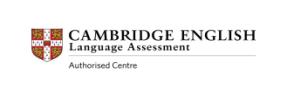 Overview of Cambridge English: Key for Schools
[Speaker Notes: There are 3 papers that make up Cambridge English: Key:Paper 1, Reading & Writing; Paper 2, Listening; Paper 3, Speaking.
 Reading and Writing are tested together in the exam. The skills of reading and writing are closely linked at this low level. The Reading paper assesses the candidate’s ability to read and understand factual texts from signs, brochures, newspapers and magazines. The candidate needs to be able to understand the main messages, and have ways of dealing with unfamiliar words and structures. The test as a whole lasts for 1 hour and 10 minutes. Candidates need to allocate their own time to the reading and writing sections.
 In the Listening test, there are five parts and the exam lasts approximately 30 minutes. The final 8 minutes of the test are for candidates to transfer their answers on to the answer sheet.
 There are two parts to the Speaking test and candidates do the Speaking test in pairs.

There is also computer–based Cambridge English: Key for the Reading/Writing and Listening papers. The format of the papers is exactly the same as in the paper-based exam, but the papers are given and marked on computer.]
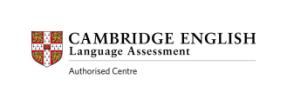 Overview of Cambridge English: Preliminary for Schools
[Speaker Notes: Point out that:

 there are three papers that make up Cambridge English: Preliminary – Paper 1, Reading and Writing;  Paper 2, Listening; and Paper 3, Speaking.

 Reading and Writing are tested together in Cambridge English: Preliminary. The Reading paper assesses the  candidate’s ability to read and understand factual texts from signs, brochures, newspapers and magazines.  The candidate needs to be able to understand the main messages, as well as to understand an opinion or attitude  expressed by the writer, and have ways of dealing with unfamiliar words and structures. In the Writing paper,  candidates are expected to transform sentences as well as produce one short and one longer piece of writing.  The test as a whole lasts for 1 hour and 30 minutes. Candidates need to allocate their own time to the reading  and writing sections.

 in the Listening test, there are four parts and the exam lasts approximately 30 minutes. Candidates are then  given a further 6 minutes to transfer their answers on to the answer sheet.

 explain that there are four parts to the Speaking test and candidates do the Speaking test in pairs.

 there is also a Computer-based Cambridge English: Preliminary exam for the Reading/Writing and Listening  papers. The format of the papers is exactly the same as in the paper-based exam, but the papers are given and  marked on computer.]
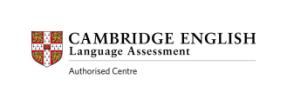 Overview of Cambridge English: First
[Speaker Notes: Point out that:

 there are three papers that make up Cambridge English: Preliminary – Paper 1, Reading and Writing;  Paper 2, Listening; and Paper 3, Speaking.

 Reading and Writing are tested together in Cambridge English: Preliminary. The Reading paper assesses the  candidate’s ability to read and understand factual texts from signs, brochures, newspapers and magazines.  The candidate needs to be able to understand the main messages, as well as to understand an opinion or attitude  expressed by the writer, and have ways of dealing with unfamiliar words and structures. In the Writing paper,  candidates are expected to transform sentences as well as produce one short and one longer piece of writing.  The test as a whole lasts for 1 hour and 30 minutes. Candidates need to allocate their own time to the reading  and writing sections.

 in the Listening test, there are four parts and the exam lasts approximately 30 minutes. Candidates are then  given a further 6 minutes to transfer their answers on to the answer sheet.

 explain that there are four parts to the Speaking test and candidates do the Speaking test in pairs.

 there is also a Computer-based Cambridge English: Preliminary exam for the Reading/Writing and Listening  papers. The format of the papers is exactly the same as in the paper-based exam, but the papers are given and  marked on computer.]
PET for SchoolsWriting
This is a part of a letter you receive from an English friend.
“For my homework project I have to write about a special day that people celebrate in your country.
Which special day should I write about? What information should I include?”

Now write a letter to your friend in about 100 words.
[Speaker Notes: As you can see this question now has a more academic focus which will help candidates who want to use English for future studies. This obviously means that you will have to prepare your students for this part of the paper in a different way. They will need to practise writing essays and you will want to focus on structure – how to plan an answer to this type of question, the kind of language they will need to discuss a subject like this and how to make their essay cohesive. You’ll notice that the word count has increased, and is now 140 to 190 words.]
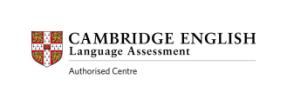 How Cambridge English Exams are graded?
one overall grade
each skill counts for 25%
three pass grades
performance profile